Конструювання задач особистісного розвитку учнів у сервісі «Універсал-онлайн»
Технологічний модуль сервісу «Конструювання»
Конструювання завдань закладу та задач особистісного розвитку учнів здійснюється в процесі проектування за чотирма сферами особистісного розвитку: фізичною (F), психічною (P), соціальною (S), духовною (D) на чотирьох рівнях: індивідуальному, груповому, колективному і масовому. 
В процесі конструювання виховних завдань закладу та задач особистісного розвитку учнів задіяні 74 критерії за проблемами і потенційними можливостями результатів аналізу комплексної психолого-педагогічної діагностики.
Результатом технологічного модуля сервісу «Конструювання» є виховні завдання закладу та тактичні корекційно-розвивальні задачі особистісного розвитку учнів класного колективу/групи (індивідуальні, групові, колективні).
Результати комплексної психолого-педагогічної діагностики
Завдання
Задача
психологічне відображення об’єктивної ситуації, що виконує функції психолого-педагогічного регулятора діяльності
вирішуються протягом семестру (за результатами осіннього і весняного діагностичних зрізів)
об’єктивна ситуація діяльності, що задається зовні
вирішуються протягом навчального року (за результатами весняного діагностичного зрізу)
Розрізняють 
стратегічні та тактичні 
завдання та задачі
Типи психолого-педагогічних задач
задачі, які виховують
педагогічні задачі
Алгоритм конструювання завдань закладу та задач особистісного розвитку учнів складається з трьох елементів
1-й
змістовно-смисловий 
- суть або зміст
2-й
психолого-педагогічний
- шляхи та форми
3-й
«Що робити?»
 і «З ким?»
методично-засобовий
-  методи: засоби, прийоми
«Як?»
«Яким чином?»
Конструювання задач особистісного розвитку учнів в хмарному сервісі. Крок 1.
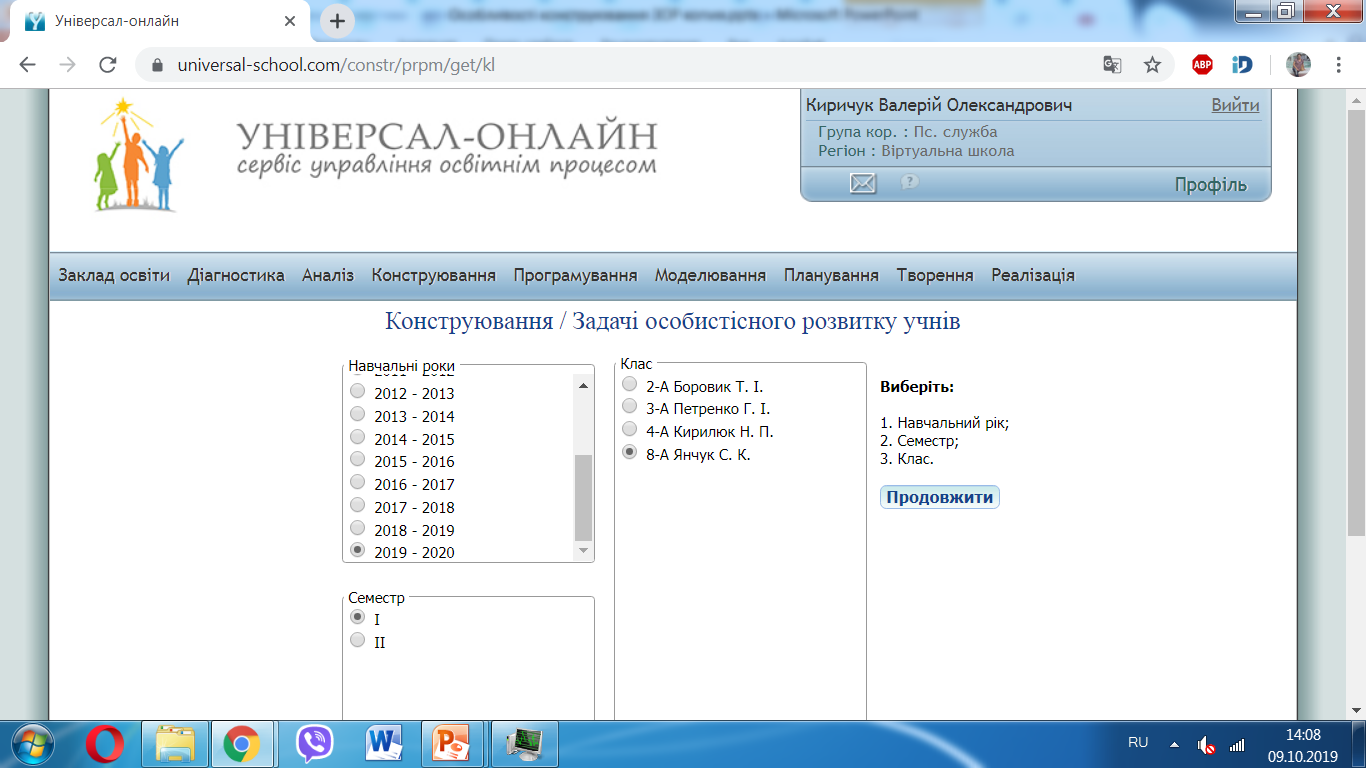 1
2
Порядок дій:
Технологічний модуль «Конструювання» → задачі особистісного розвитку учнів . 
Вибрати навчальний рік → семестр → клас → продовжити.
Конструювання задач особистісного розвитку учнів. Крок 2
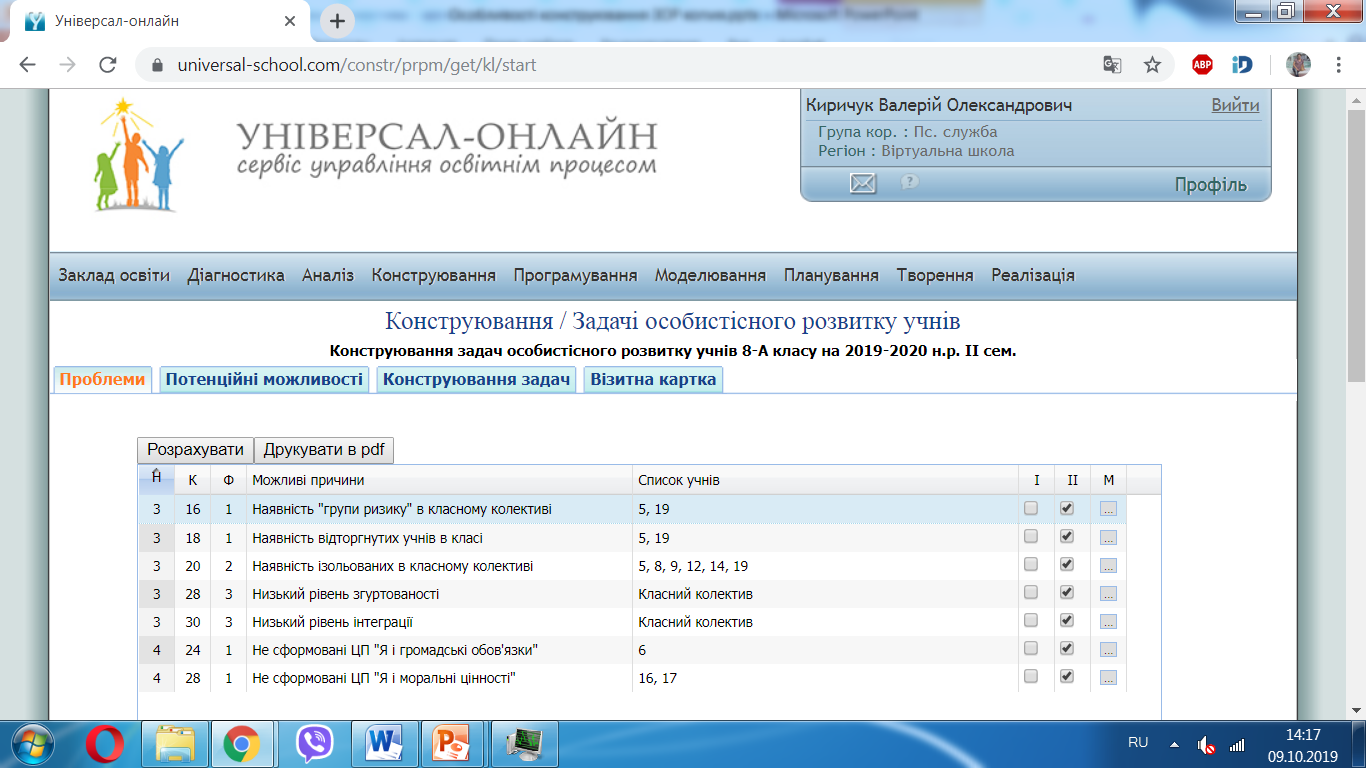 1
2
Н – напрям розвитку:
1- фізичний, 2-психічний, 3-соціальний, 4-духовний
Ф- форма роботи:
1-індивідуальна(1-2 учні), 2-групова(3-50% учнів), 3-колективна(понад 50% учнів)
Порядок дій:
Проблеми → розрахувати. 
Вибрати 3-5 проблем, які будуть вирішуватись протягом наступного навчального семестру.
Проблеми розвитку учнів класу. Крок 3
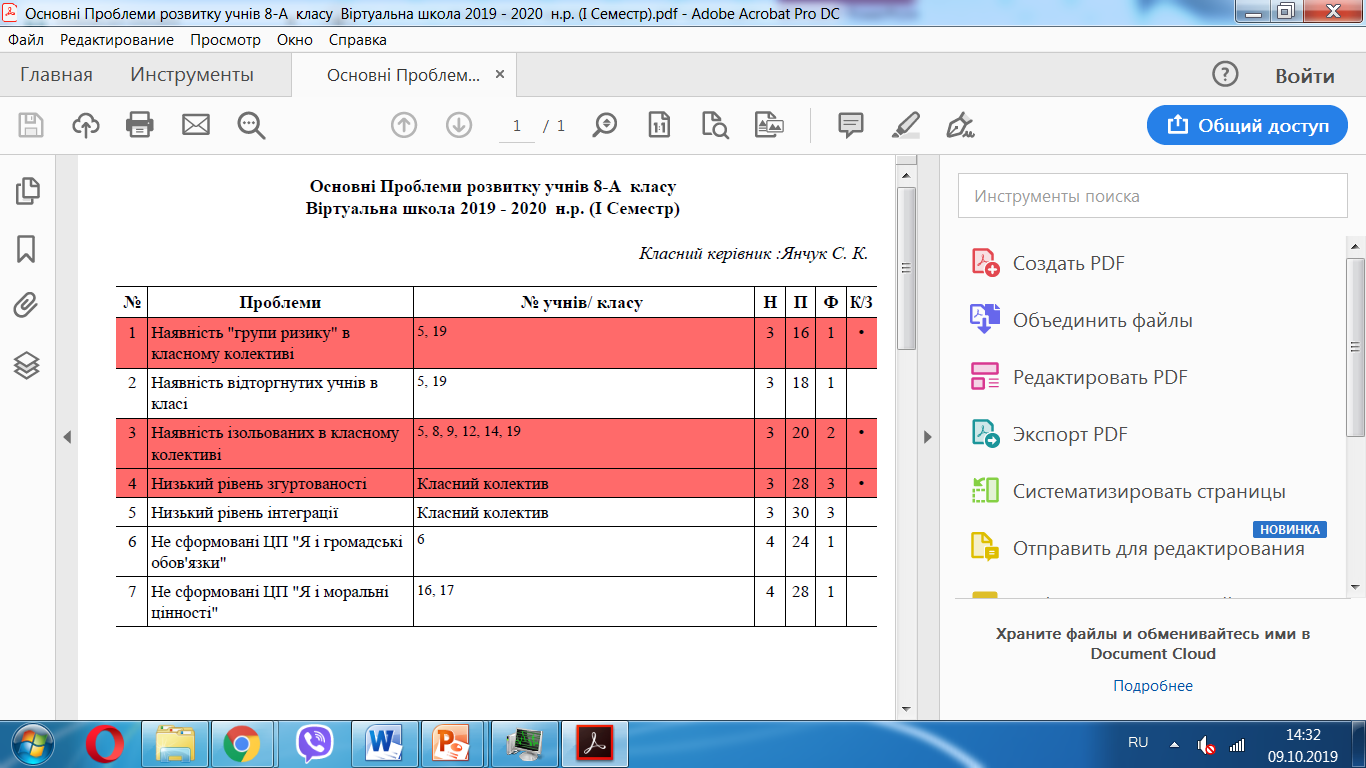 Конструювання задач особистісного розвитку учнів. Крок 4.
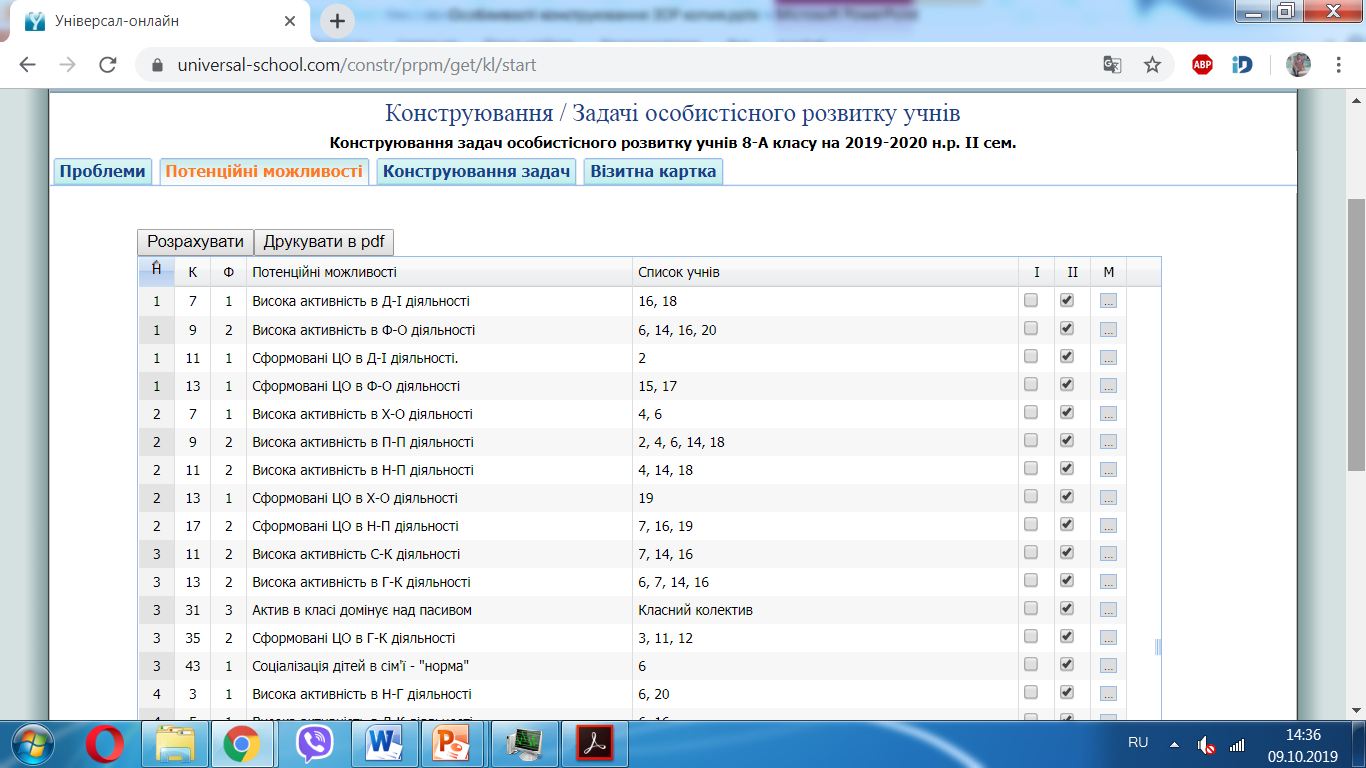 1
Порядок дій:
Потенційні можливості → розрахувати 
Вибрати потенційні можливості які будуть розвиватитсь протягом наступного семестру.
2
Потенційні можливості розвитку учнів класу.
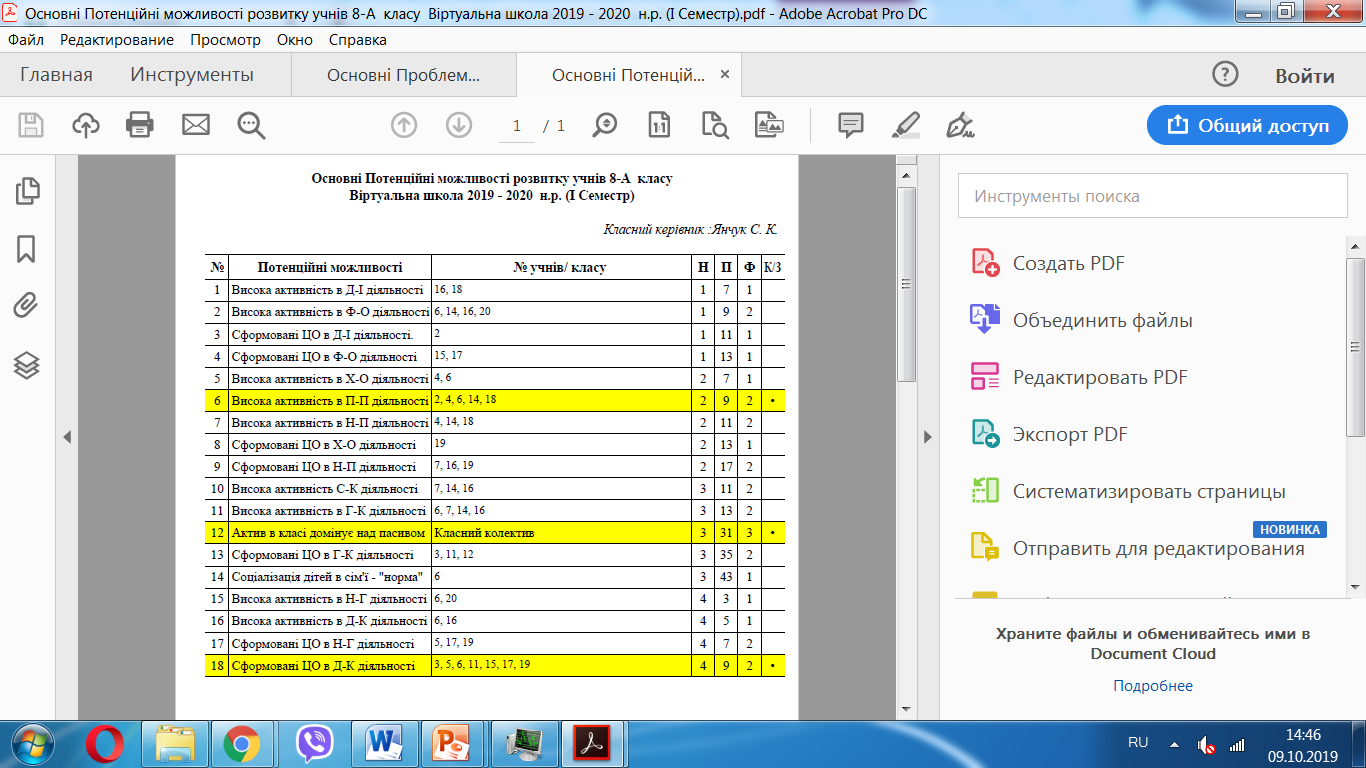 Конструювання задач особистісного розвитку учнів. Крок 5
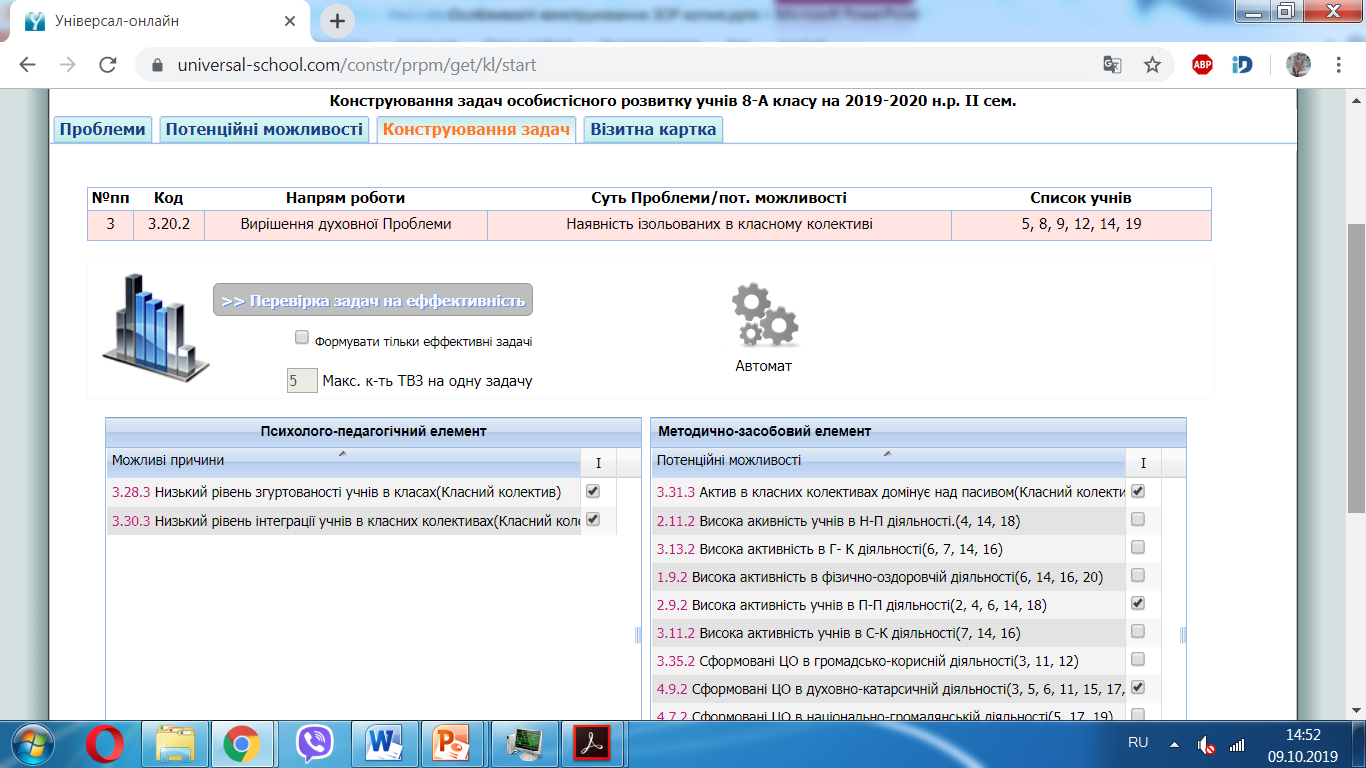 1
Порядок дій:
Обрати одну з проблем. 
Позначити можливі причини виникнення проблеми.
Вибрати потенційні можливості для її вирішення.
Перейти до наступної проблеми (4-6 проблем).
1
1
Візитна картка класу. Крок 7.
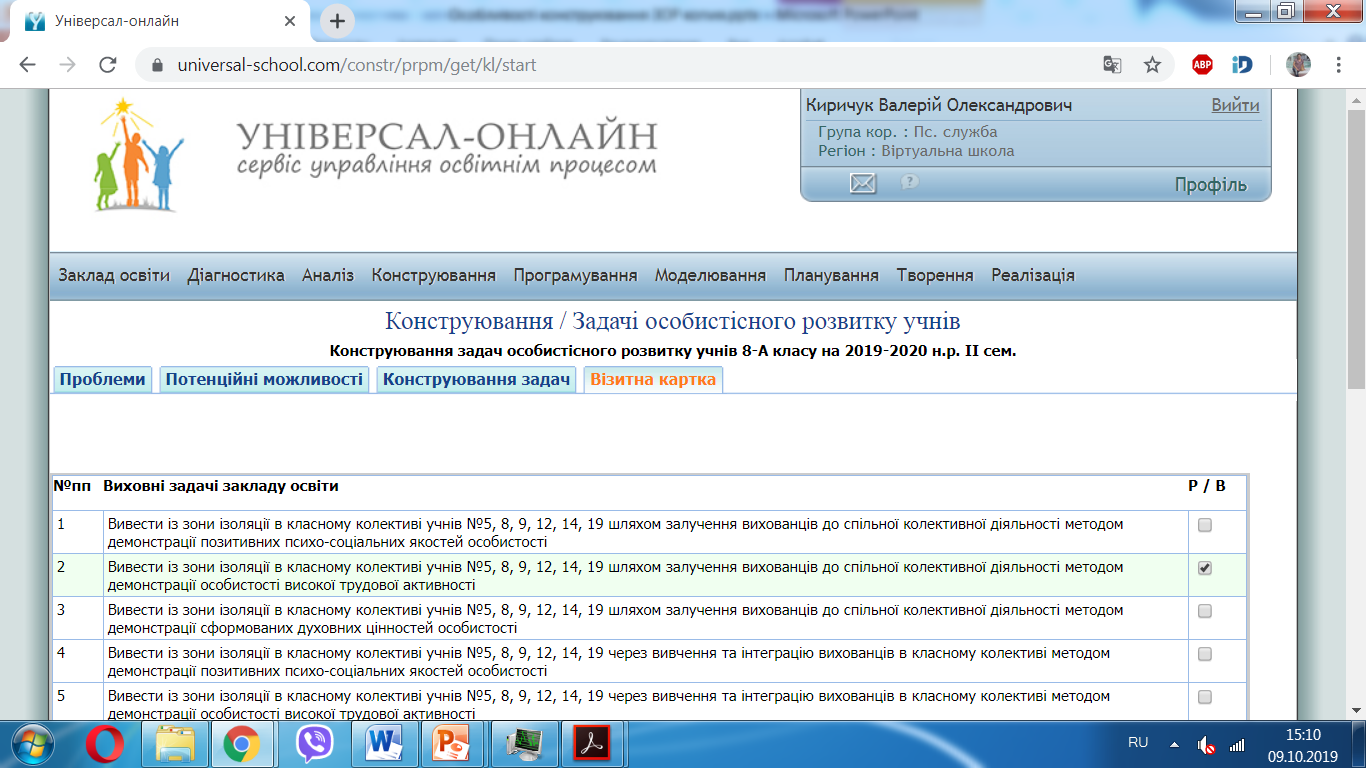 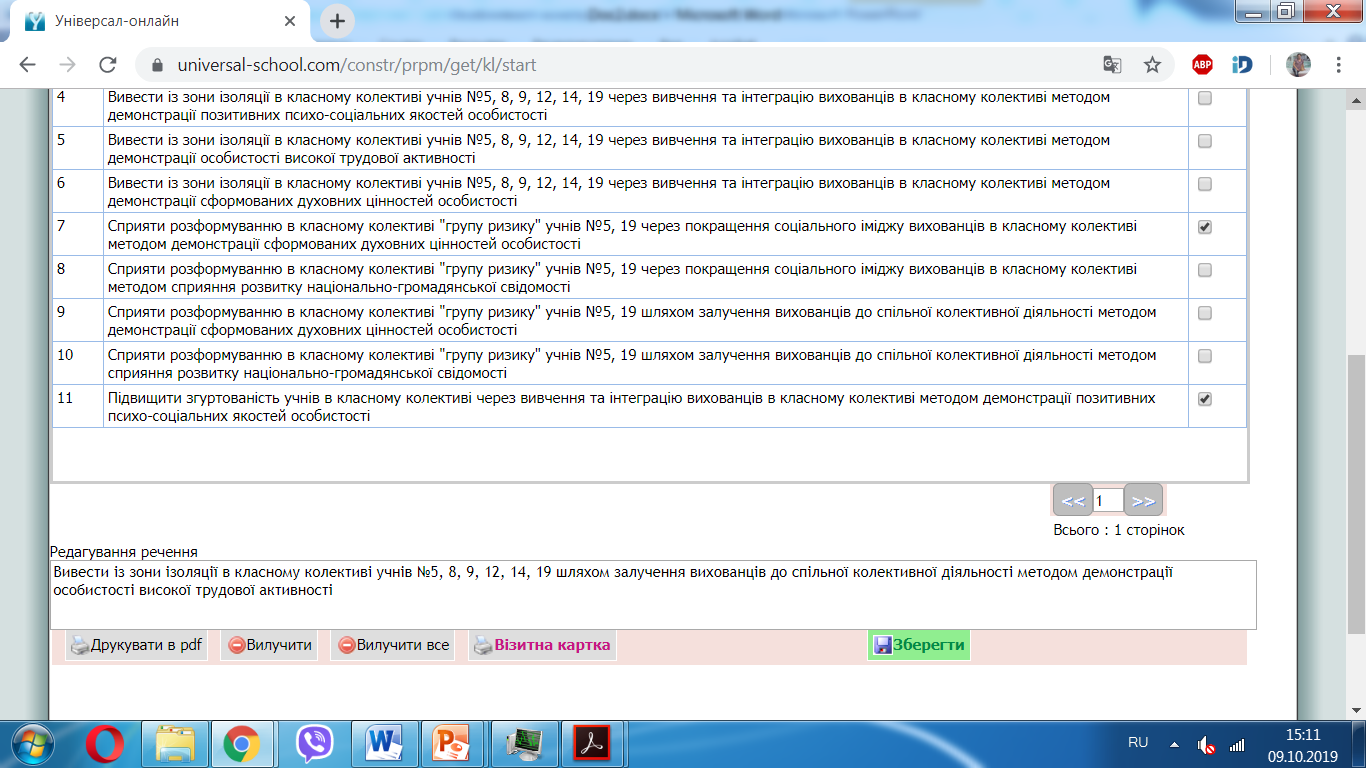 4
1
2
Порядок дій:
Вибрати із пропонованих варіантів 4- 6 задач, що будуть вирішуватися протягом семестра. 
Відредагувати формулювання задач.
Зберегти зміни. 4. Роздрукувати візитну  картку класу з задачами особистісного розвитку учнів.
3
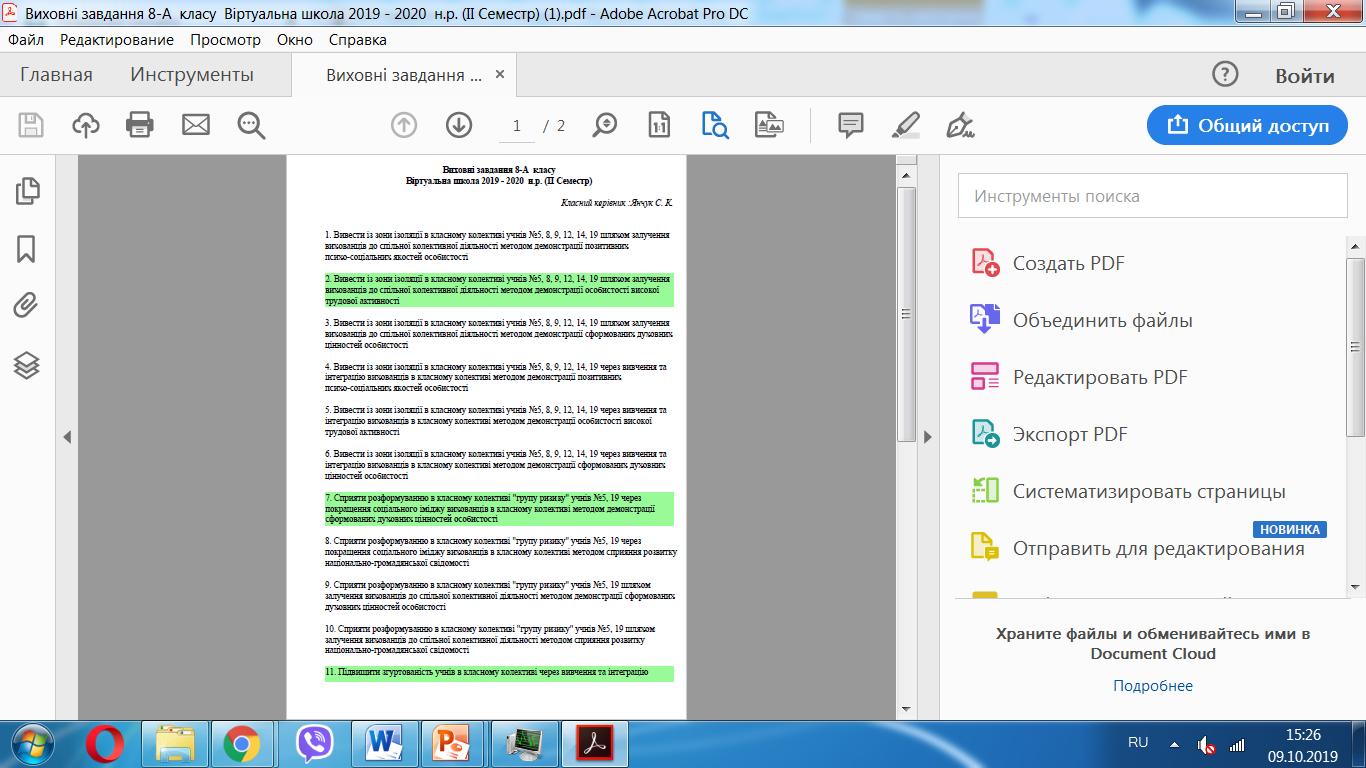 Висновок
		1. Результатом проектування проблем, причинно-наслідкових зв’язків і потенційних можливостей за 74 критеріями розвитку дітей шкільного віку в сервісі автоматично створюється 1400000 алгоритмів виховних завдань та 1400000 задач особистісного розвитку учнів.
		2. За рахунок їх ранжування за ефективністю психолого-педагогічного впливу на особистісний розвиток учнів отримуємо в автоматичному режимі сервісу виховні завдання закладу освіти на навчальний рік та задачі особистісного розвитку учнів класного колективу на навчальний семестр.